2025新高考语文一轮复习各考点满分宝鉴
信息类文本阅读主观试题考点
学习目标
1.掌握信息类文本阅读主观试题的考查知识点及试题类型：论证方法、论证思路、论证结构、论证特点、下定义等。
2.掌握信息类文本阅读主观试题的解题技巧，答题思路及答案拟写方法。
【课前高考精炼】
（2024年新课标Ⅰ卷）阅读下列文字，完成下面1～2题。
材料一：
（四五）中国由劣势到平衡到优势，日本由优势到平衡到劣势，中国由防御到相持到反攻，日本由进攻到保守到退却——这就是中日战争的过程，中日战争的必然趋势。
（四六）于是问题和结论是：中国会亡吗？答复：不会亡，最后胜利是中国的。中国能够速胜吗？答复：不能速胜，必须是持久战。这个结论是正确的吗？我以为是正确的。
（四七）讲到这里，亡国论和妥协论者又将跑出来说：中国由劣势到平衡，需要有同日本相等的军力和经济力；由平衡到优势，需要有超过日本的军力和经济力；然而这是不可能的，因此上述结论是不正确的。
（四八）这就是所谓“唯武器论”，是战争问题中的机械论，是主观地和片面地看问题的意见。我们的意见与此相反，不但看到武器，而且看到人力。武器是战争的重要的因素，但不是决定的因素，决定的因素是人不是物。
力量对比不但是军力和经济力的对比，而且是人力和人心的对比。军力和经济力是要人去掌握的。如果中国人的大多数、日本人的大多数、世界各国人的大多数是站在抗日战争方面的话，那么，日本少数人强制地掌握着的军力和经济力，还能算是优势吗？它不是优势，那么，掌握比较劣势的军力和经济力的中国，不就成了优势吗？没有疑义，中国只要坚持抗战和坚持统一战线，其军力和经济力是能够逐渐地加强的。而我们的敌人，经过长期战争和内外矛盾的削弱，其军力和经济力又必然要起相反的变化。在这种情况下，难道中国也不能变成优势吗？还不止此，目前我们不能把别国的军力和经济力大量地公开地算作自己方面的力量，难道将来也不能吗？如果日本的敌人不止中国一个，如果将来有一国或几国以其相当大量的军力和经济力公开地防御或攻击日本，公开地援助我们，那末，优势不更在我们一方面吗？日本是小国，其战争是退步的和野蛮的，其国际地位将益处于孤立；中国是大国，其战争是进步的和正义的，其国际地位将益处于多助。所有这些，经过长期发展，难道还不能使敌我优劣的形势确定地发生变化吗？
材料二：
1938年5月，毛泽东发表著名的《论持久战》，系统阐述了关于持久战的战略思想。
首先，毛泽东分析了中国实施持久战的外部原因。他说：“中日战争不是任何别的战争，乃是半殖民地半封建的中国和帝国主义的日本之间在二十世纪三十年代进行的一个决死的战争。”他列举了中日双方“互相反对”的四个特点。除战争的正义、非正义，以及与此相关的寡助、多助问题外，他特别强调了敌强我弱和敌小我大的问题。日本的强，表现在它的军力、经济力和政治组织力，这就决定了中国的抗日战争不能很快取得胜利。日本的小，表现在国度小，其人力、军力、财力、物力均经不起长期战争的消耗，这就决定了中国可以通过持久战而最终打败日本。
其次，毛泽东分析了中国实施持久战的内部条件。这个条件是什么？简单地说，就是把已经发动的抗战发展为全面的全民族的抗战。毛泽东以“兵民是胜利之本”为标题，专门论述了全面抗战和全民族抗战的观点。关于军队，他强调要把政治精神贯注于军队之中，这样才能激发官兵最大限度的抗战热忱。关于民众，他提出“战争的伟力之最深厚的根源，存在于民众之中”。共产党一直把“放手发动群众，壮大人民力量”作为自己的抗战路线，人民战争理论的科学性也得到了广泛印证。
以毛泽东为首的中国共产党人，不仅提出了抗日持久战战略，而且具体阐释了实施抗日持久战的方法。毛泽东指出，在中国大而弱、日本小而强的情况下敌人可以占地甚广，却在占领地留下很多空虚的地方，“因此抗日游击战争就主要地不是在内线配合正规军的战役作战，而是在外线单独作战”。毛泽东还具体分析了游击战的战略内容、游击战与正规战的配合等问题。在这一思想指导下，共产党领导的军队在敌后广泛展开游击战争，卓有成效地牵制与消耗日军，发挥了巨大战略作用。
有一种说法，认为抗日持久战的思想不是毛泽东最早提出的。这种说法主要依据蒋百里、陈诚等人的言论，蒋介石也有过“持久消耗战”的言论。这种认识都源于一个客观存在，即中国是一个落后大国，日本是一个先进小国。承认这个客观存在的人，并不需要特别的先见之明，就会得出中日战争将是持久战的结论。
但是，仅仅看到由客观条件造成的抗日战争的持久性，还远远不是抗日持久战的战略思想。蒋介石等人缺乏对中国与世界关系以及世界格局演变的辩证思考，因此他们对所谓“持久”的把握往往脱离实际，盲目地寄希望于西方国家的调停或干预。而中国共产党的持久战思想，是建立在对与战争相关的一切外部与内部复杂因素进行深刻分析的基础之上的，对于战争不同阶段的关系、战略持久与战役速决的关系等，都有完整的科学分析。因此它的持久战战略，既不会因为一时顺利而幻想“速胜”，也不会因为一时挫折而失去必胜的信心。
（摘编自荣维木《中国共产党抗日持久战的战略与实践》）
1. 材料一多处使用了设问句和反问句，请简要分析其论证效果。（4分）
【官方答案】①设问句在问答之间切中要害，驳斥了典型的错误论调，阐明了文章的主旨；②以设问句和反问句层层推进，形成缜密的论证逻辑；③设问和反问句赋予文章雄辩的气势，增强了文章的说服力和感染力。（评分参考：每答出一点给2分，给满4分为止。意思答对即可。如有其他答案，只要言之成理，可酌情给分）。
【学生答案】①使用设问句，如“这个结论是正确的吗？我以为是正确的”，能引起读者注意，启发读者思考，驳斥了典型的错误论调，强调了结论持久战的正确性；②使用反问句，如“在这种情况下，难道中国也不能变成优势吗？”增强语气，更加鲜明有力地表达观点，强调了中国可以通过持久战扭转劣势的观点。
2.习近平总书记曾以《论持久战》为例，指出要“善于从战略上看问题、想问题”。请根据材料谈谈《论持久战》对我们“看问题、想问题”有什么启示。（6分）
【官方答案】①要从全局、长远和大势着眼；②要抓住问题的根本；③要切实考虑解决问题的具体路径和方法；④要注意调动和发挥人的主观能动性。（评分参考：每答出一点给2分，给满6分为止。意思答对即可。如有其他答案，只要言之成理，可酌情给分）
【答案】①从全局视野看，要有全面、宏观的视角，不局限于一时一地，要考虑到各种相关因素和世界局势的变化；②从辩证思维看，要客观分析敌我双方的优势与劣势，不盲目乐观或悲观；③从人民立场看，要看到人力、人心等非物质因素的重要性；④从动态评估看，要对战争的不同阶段有清晰认识和科学分析，既不幻想速胜，也不失去信心；⑤从科学预见看，要善于从战略高度思考问题，把握战争的整体走势和发展规律。
【课堂知识点拨】
考点一：论证方法
一．考情分析
论证方法是议论文三要素（论点、论据和论证）之一，论点和论据支撑关系的考点在选择题第三题得到考查，并且是常考考点，一篇论文的论证方法具有多样性和辨析性的特点，常常成为主观试题（4分或6分）的常考考点。赋分方法：4分题（4个要点，每个要点1分，论证方法+分析/2个要点，每个要点2分，论证方法+分析），6分题（3个要点，每个要点2分，论证方法+分析）
二．论证方法的种类
举例论证、对比论证、比喻论证、引用论证、归纳论证、演绎论证、类比论证、因果论证、假设论证等。
1.正反对比论证
一种情况是举一个正面的例子、一个反面的例子，然后，对这两个例子还要进一步从正反两个方面进行分析以证明论点。
另一种情况是举一个例子，但这个例子里面含有正反两种因素，这个例子举完了，再从正反两个方面来加以对照性分析以证明论点。
注意由事例推及观点，在举例后辅以论理，一正一反，比较阐述，通过对比，辩证分析，透过表象，指出实质。
【真题示例】
文学之所以区别于一般娱乐（比如下棋和转魔方），就在于文学长于传导价值观。好作家之所以区别于一般“文匠”，就在于前者总能突破常规俗见，创造性地发现真善美，守护人间的情与义。
（八省联考材料二 摘编自韩少功《当机器人成立作家协会》）
正反对比：将文学与一般娱乐、好作家与“文匠”对比。
2.因果论证
在列举事例的基础上，沿着“为什么”的思路，对事例中的行为，探求其根源，使内容逐步深化，分析产生这一事实的直接或间接原因，而原因就是所要证明的观点。
标志性的词语：因为……所以……；为什么……因为……；正因为如此……所以……；之所以……是因为……
【真题示例】
这几年，食品安全常出问题，究其原因，不外乎有以下几个方面：一是生产、经营者缺乏公德心。一些不法商人往往为了一己经济私利，不注重食品质量，不惜昧着良心去伤害广大消费者的身体。二是政府部门监管力度不够。每次都是发生了重大食品安全事故，才引起我们政府和职能部门的“格外”重视，……三是执法部门处罚过轻。正如一位政协委员所言，食品安全问题频出，在某种程度上来讲，之所以有人敢铤而走险，是因为违法成本太低了……四是百姓也有认识上的误区。一般来说，大多数人都有贪便宜的心理，认为只要好吃、花钱少，那才是最划算的……
因果论证：分析“食品安全常出问题”的四点原因：一是生产、经营者缺乏公德心，二是政府部门监管力度不够，三是执法部门处罚过轻，四是百姓也有认识上的误区。
3.举例论证
举例论证就是用典型的具体事实作论据来证明论点。通常所说的“摆事实”就是这种方法。这是运用归纳推理形式进行论证的一种方法，易于掌握，用得也普遍。
【真题示例】
以我们自己来说罢，血缘性的地缘更是显著。我十岁就离开了家乡吴江，在苏州城里住了九年，但是我一直在各种文件的籍贯项下填着“江苏吴江”。抗战时期在云南住了八年，籍贯毫无改变，甚至生在云南的我的孩子，也继承着我的籍贯。她的一生大概也得老是填“江苏吴江”了。我们的祖宗在吴江已有二十多代，但是在我们的灯笼上却贴着“江夏费”的大红字…… 
（广东省韶关市2021届高三综合测试，材料摘编自费孝通《乡土中国》）
举例论证：举自已的事例，论证血缘性的地缘更是显著的观点。
4.引用论证
即引用诗词名句、名人名言或名人的观点等作为论据,引经据典地分析问题、说明道理的论证方法。总体上，引用论证可以增强文章说服力和文采,使论证更有力。具体分析，引用名人名言、格言警句、权威数据、文献资料，可以增强论证的说服力和权威性；引用名人佚事、奇闻趣事，可以增强论证的趣味性，吸引读者。
【真题示例】
 材料一：
“科学家与艺术家经常生活在不可捉摸的境地。这两种人必须经常把新的和已经知道的• 东西协调起来，并且为在混乱当中建立新的秩序而奋斗。在工作和生活中他们应互相帮助并帮助一切人。他们能铺平沟通艺术与科学的道路，并且用多种多样、变化多端、极为宝贵的全世界共同的纽带把艺术和科学同整个广阔的世界联系起来。”“争取做到这些，不是轻而易举的。我们面临的时刻是严峻的，但我们应该保持我们美好的感情和创造美好感情的才能，并在那遥远的不可理解的陌生地方找到这个美好的感情。”
奥本海默震撼人心的话语，表达了科学家和艺术家最为崇高庄严的理想，情感和智慧；也体现了人类对真、善、美最伟大的追求和信仰。
在小小的蓝色地球上，当人类面对自己文明的历程思考时，不安地发现辉煌中有一片又一片人类理想与热情的废墟并列。特别是大工业时代机器历史留下的缺陷，给人类的心灵留下了层层凄凉和忧患。
人总想神有所归，心有所寄，虑有所定。“我生本无乡，心安是归处。”“这是为什么”和“为什么想知道为什么”已成为科学与艺术永无终结的追问。消除忧患，净化人性，建造人类精神家园已历史地交给“艺术与科学'‘来承担。不同的是科学家以博大的人性情怀拥抱自然之理，把认识抽象为自然定律，艺术家则以宇宙之理倾述人性之情，把生命精神的思考谱写为人性和宇宙和谐的自律。正如李政道先生说：“科学的目标是准确的回答和求解。但是，科学家不可能找到所有答案，也没有最终答案，只能增加答案，而增加答案和了解客观世界的动力是美好的情感，没有情感就没有创造力。什么是生命的意文，什么是社会的意义，最重要的是美好的情感，这和创造艺术的动力完全相同。“所以石鲁先生说:“艺术家就是科学家，艺术的规律都是科学的。”
                                                     （摘编自刘巨德《心通天宇的艺术与科学》）
论述类文章经常运用“引用”的方法进行创作，请结合上述材料,对此加以简要分析。（4分）
【答案】①引文放在文章开头以引出论题，能够激发读者的阅读兴趣；②引文作为理论论据，增强文章论证的说服力；③引用经典诗文，可增强文采，使语言精炼，含蓄典雅。（答出一点给2分，答出任意两点得4分；意思对即可。）
【解析】这道题目就引用的作用效果进行分析，这就要求考生对文本内容进行深入解读，在找出多处引用后再来具体分析和概括。在分析引用论证法时，一是要指出文章引用了什么内容，二是引用这些内容有什么样的论证效果。按这一思路答题，永远是“走在正确的路上”。
5.比喻论证
就是用人们熟知的事物作比喻来论证观点的正确。比喻论证是指用比喻者之理去论证被比喻者之理的论证方法。在两不同事物之间，只需要有类似之点，即可用一事物比喻另一事物，从而论证一个比较抽象的事理。它是一种特殊的论证方法。比喻者与被比喻者之间类相异而理相同。类相异，才能作比喻；理相同，才能进行推理、论证。
经典例文：《劝学》第四段，“蟹六跪而二螯，非蛇鳝之穴无可寄托者，用心躁也”。这样写，使论述的道理通俗易懂。人与蟹类不同，但“用心躁也”理相同。
【真题示例】
这一类人类常有的心领神会，显示出人类具有超强的处理价值观的能力，其实不过是依托全身心互联与同步的神经响应，依托人类经验的隐秘蕴积，选择了一个几无来由和依据的正确，有时甚至是看似并不靠谱的正确——这样做很平常，就像对付一个趔趄或一个喷嚏那样自然，属于瞬间事件。
（八省联考材料二 摘编自韩少功《当机器人成立作家协会》） 
比喻论证：把人类的心领神会比喻为“像对付一个趔趄或一个喷嚏那样自然”。
6.类比论证
用与甲事物性质相同或相近的乙事物（一个或几个）来比照着说明甲事物，由此及彼的推理，从而证明它们具有某种共同点，得到某种启示，说明某种道理。
类比论证用两个不同类但同质的例子，比较二者一些共同点，最后得出二者有共同的结论。所选“客体事物”要同类，不能相对或相反，客体事物的某种性质最好已有定论，是大家公认的。
用于类比的事物大致有这么几种：古今中外的人物事例、自然现象、生活现象、神话传说、寓言、写作者自己创设的情景。
类比论证属于或然性推理，其结论不一定为真，只有一定程度上的可靠性。
标志词：“不亦如此？”“不也是这样吗？”“何尝不是？”“···，按此逻辑，···”“···，就像（就好比）···”“···和···没有差别”
经典例文：《邹忌讽整齐王纳谏》  
于是入朝见威王，曰：“臣诚知不如徐公美。臣之妻私臣，臣之妾畏臣，臣之客欲有求于臣，皆以美于徐公。今齐地方千里，百二十城，宫妇左右莫不私王，朝廷之臣莫不畏王，四境之内莫不有求于王：由此观之，王之蔽甚矣。”
邹忌：臣之妻私臣，臣之妾畏臣，臣之客欲有求于臣，皆以美于徐公。
齐王：宫妇左右莫不私王，朝廷之臣莫不畏王，四境之内莫不有求于王。
得出共同结论：蔽甚矣！
【真题示例】
英国数学家多番维尔倾注了三十多年的精力，把圆周率值推算到小数点后八百多位。可是后人发现，他在第三百多位时就出现了错误，也就是说，他后面二十来年的努力都是白费。科学是容不得半点马虎的，多番维尔如果能在推算过程中经常客观地审查自己的步骤和数据，就可能不会留下这个遗憾了。科学如此，人生又何尝不是？（进行类比）常常听别人说后悔自己什么做得不好、什么不该做，事后再多的悔恨也于事无补，我们应该从中吸取教训，对“出”的意义有一个更好的认识。（突出观点）
类比论证：这段话由英国数学家多番维尔的事例，引申出“一个人做人、处事或认识社会应‘出乎其外’，审察反观，这样才不会犯错”的道理。
7.假设论证
用假设性的语言，把事物之间的因果关系讲出来，使得人们信服。
进行假设性的分析，如果所举例子是正面的，那么就从反面来假设分析；如果所举例子是反面的，就从正面来进行假设。简言之，正例反说，反例正说。
假设推理的关联词：“如果……那么……” “如果……就……”“假使（假设、假如）……那么……”“倘若”“若”……
“试想……”
    假设反问论证的关联词：假设……哪里…… ？倘若…… 岂 …… ？如果…… 难道…… ？假如…… 怎么…… ？
【真题示例】
“世界上没有完全相同的蛋，当你画了一个，再去画另一个时，形态又不同了。即使同一个蛋，从不同的角度去看，其形态也有很大的区别。只有把画蛋的基本功练好了，才能画出更好的画。”达·芬奇老师的谆谆教导，说出了一个真理：基本功训练很重要。由于达·芬奇从师阶段培养了扎实的画画基础，他后来成为了欧洲文艺复兴时期的卓越的画家。试想，他没有扎实的绘画基本功，不能从不同角度观察到同一对象的细微差别，不能发现创作对象随着光影、色调的变化而变化，不能认识到“世界上是没有完全相同的鸡蛋的”，他能创作出被誉为世界画坛一绝的《蒙娜丽莎》吗？那“神秘的微笑”决不可能是信手就能抹出来的。干什么事，都要从打基础开始。俗话说得好，万丈高楼平地起，这也是达．芬奇画蛋的故事给予人们的深刻的教育意义所在。
假设论证：从事例反面的三个角度进行假设，采用排比句、反问句，运用熟语作为道理论据，语势极为强劲，具有不可辩驳的力量，令人信服地推出“达·芬奇如果没有扎实的基础，就没有他后来的成功”的结论，使说理更加完全、充分。
真题示例
 （2023新课标Ⅰ卷）作者采用哪些方法证明关于藜麦的新闻报道结论有误？请根据文本概括。（6分）
【答案】①引用论证的方法。比如第二段引用马克·贝勒马尔等人的质疑，陈述“藜麦贸易使大量外国资金涌入玻利维亚和秘鲁，其中许多资金进入了南美最贫穷的地区”的事实，反驳报道中的错误信息。②举例论证的方法。几位经济学家的跟踪调查，三个小组的生活水平都上升了，其中藜麦种植户家庭支出的增长速度是最快的；作者亲自实地考察，掌握的第一手材料,反驳报道中的错误信息。③类比论证的方法。比如最后一段以新手论辩与犯错误小学生的自我辩技巧进行类比，批判报道中的“竞争性真相”。（每点2分）
考点二：论证思路（梳理行文脉络）
一．考情分析
论证思路（行文脉络、行文思路），实际上就是列出文本的结构提纲。答题关键是宏观上对材料结构框架了解，并概括主要内容。包括：提出什么观点，分几段论证，每一段都论证了些什么内容，用什么论证方法去论证，一步步讲清楚。注意可以用“首先”“然后”“继而”“再”“接下来”“最后”这些词语连接起来，体现文章论证思路；也可以直接说出“第x段”写了什么。答案内容要用小序号间隔开来。看分值，如果是4分，有两个或四个得分点；如果是6分，有3个得分点。
二．设题方式
1.请简要梳理材料二的行文脉络。（6分）
【答案】①首先从现象入手，提出问题。②接着从正反两方面论证城市地标需要独特的文化底蕴。③最后指出打造城市地标的注意点。
2.请简要分析材料二的论证思路。(4分)
【答案】①材料二围绕“元艺术”展开论证：②首先提出“元艺术”这一术语及重视程度；③接着在第二段中对“元艺术”的国内外早期探讨作了概述，明确提出元艺术具有“自我反思性”，反思的对象包含艺术家和艺术两个方面；④在此基础上在第三段进一步明确“元艺术”的内涵，并对其类别、发展轨迹加以探讨，分析论证了元艺术创造先于理论的观点。
3.请简要分析材料一和材料二的写作思路。(4分)
【答案】材料一先总体概括介绍小说的内容、成就等，再详细论述成书过程中作家丁玲的身心、情感的投入，最后写“我”实地走访温泉电的感悟。(2分)
材料二先总体介绍小说的内容，对小说进行评价，进而指出小说是“丁玲深入生活的产物”，并举例论述丁玲深入生活的状况及其成书的过程。(2分)
【解析】①论证思路拓展到两则材料，信息量增加，难度加大；②加入了论证方法，文本论述过程中非常明显的论证方法可以提及；③答案组织更要求语句高度概括。
4.请简要分析材料一和材料二的论证思路。(4分)
【答案】①材料一围绕莱辛《拉奥孔》提出的“诗画异质”观，从缘由、推论到结论，纵向展开，引述其观点，并结合作者个人的理解，以举例、引证的方法加以阐释；(2分)②材料二点出莱辛“诗画异质”的核心观点后，以札记形式列举中国古人关于诗画关系的相关讨论，与莱辛观点形成照应。(2分)
三．答题方法
首先：①提出…论点/引出…论题  ②通过…的事例，引出…论点  ③通过引用名言/传说、故事等引出…论点
然后：从哪几个方面/角度，用(举例、道理、比喻、因果、类比、归谬法)论证方法阐述[论述/分析]…观点/论题
最后：①得出结论，阐明…论点  ②重申论点，得出…结论  ③总结全文，归纳论点/提出希望，发出号召照应开篇论点/论题
四．真题示例
一.阅读下面的文字，完成下面小题。
材料二：
清代词论家贺裳总结前人创作经验，提出了“无理而妙”的理论。贺裳而后，对“无理而妙”的论述很多，其中不乏真知灼见，但这些论述多囿于典型范例的罗列与介绍，缺乏从理论的高度俯瞰其审美内蕴，仍然局限于贺裳所论及的中国古典诗词范围。事实上，“无理而妙”概括了一个较为普遍的文艺美学规律、它既见诸诗词，也存在于小说、戏剧、绘画、雕塑等艺术部类。
文学艺术的情感逻辑是“无理而妙”的摇篮。情感是审美心理的重要特征，它贯穿于文学活动之中。文学不仅再现现实，而且也表现主体情感。有时，作家要表现出典型环境中情感，这种情感，密度大，浓重而强烈，常取反常的形式出现。在这种情况下，创作主体要遵循情感逻辑，就不得不违反生活逻辑。形神兼备固然是好，但二者若不可得兼，则弃形似而取神似，虽无理却有情。在接受主体一方，由于情感逻辑压倒了生活逻辑，感情的满足压倒了对“无理”的排斥，从而与创作主体和文学作品形成一种默契。贺裳论“无理而妙”时所举二例，看似无情情更切，看似无理实有理，深刻地揭示了闺中少妇情到深处人孤独，由爱而生恨的内心情感世界。又如《窦娥冤》中写窦娥遭冤受刑，死前发下三桩誓愿：盛夏大雪，血酒白练，干旱三年，果然应验；《牡丹亭》中杜丽娘因梦而死，又因爱情感召死而复生；卡夫卡的《变形记》写人变成大甲虫，等等，都是“无理而妙”的典型例子。
“无理”并不是胡编乱造，它是基于生活真实，并加以想象虚构而成的。透过它表层的无理性，往往可以发现它蕴含着深层的更为合理性。从这个意义上说，“无理” 就是有理，“无理”比有理更为合理，“无理而妙” 是艺术创造的极致，艺术的辩证法就是如此！
(摘编自周然毅《“无理而妙”新论》)
1.请简要分析材料二的论证思路。（6分）
【答案】①首先从贺裳论及的中国古典诗词“无理而妙”的理论引入，指出作为一个较为普遍的美学规律，这一理论也存在于其它艺术部类。②接着亮明观点，指出文学艺术的情感逻辑是“无理而妙”的摇篮，并进行理论阐释，再列举典型例子进行分析。③最后总结指出“无理而妙” 是艺术创造的极致。
二.阅读下面的文字，完成下面小题。
材料一：
苏轼作为诗文书画无所不能、异常聪明敏锐的文艺全才，是中国后期封建社会文人们最喜爱的对象。其实，苏的文艺成就本身并不算太高，比起屈、陶、李、杜，要逊色一筹。画的真迹不可复见。就其他来说，则字不如诗文，诗文不如词，词的数量也并不算多。然而他在中国文艺史上却有巨大影响，是美学史中重要人物，原因在哪里呢？我认为，他的典型意义正在于，他是地主阶级士大夫矛盾心情最早的鲜明人格化身。他把中晚唐开其端的进取与退隐的矛盾双重心理发展到一个新的质变点。
苏轼一方面是忠君爱国、学优而仕、抱负满怀、谨守儒家思想的人物，无论是他的《上皇帝书》、熙宁变法的温和保守立场，以及其他许多言行，都充分表现出这一点。这上与杜、白、韩，下与后代无数士大夫知识分子，均无不同，甚至有时还带着似乎难以想象的正统迂腐气（例如责备李白参加永王出兵事等）。但要注意的是，苏东坡留给后人的主要形象并不是这一面，而恰好是他的另一面。这后一面才是苏之所以为苏的关键所在。苏轼一生并未退隐，也从未真正“归田”，但他通过诗文所表达出来的那种人生空漠之感，却比前人任何口头上或事实上的“退隐”“归田”“道世”要更深刻更沉重。因为，苏轼诗文中所表达出来的这种“退隐”心绪，已不只是对政治的退避，还是一种对社会的退避；它不是“一为黄雀哀，涕下谁能禁”（阮籍）、“荣华诚足贵，亦复可怜伤”（陶潜）那种具体的对政治杀戮的恐惧哀伤，而是对整个人生、世上的纷纷扰扰究竟有何目的和意义这个根本问题的怀疑、厌倦和企求解脱与舍弃。这当然比前者又要深刻一层了，前者（对政治的退避）是可能做到的，后者（对社会的退避）实际上是不可能做到的，除了出家做和尚。然而做和尚也仍要穿衣吃饭，仍有苦恼，也仍然逃不出社会。这便成了一种无法解脱而又要求解脱的对整个人生的厌倦和感伤。如果说，《春江花月夜》之类的对人生的自我意识只是少年时代的喟叹，虽说感伤，并不觉重压；那么，这里的情况就刚好相反，尽管没多谈，却更感沉重，正是“而今识尽愁滋味，欲说还休，欲说还休，却道天凉好个秋”。然而就在强颜欢笑中，不更透出那无可奈何、黄昏日暮的沉重伤感么？这种整个人生空漠之感，这种对整个存在、宇宙、人生、社会的怀疑、厌倦、无所希冀、无所寄托的深沉喟叹，尽管不是那么非常自觉，却是苏轼最早在文艺领域中把它充分透露出来的。
“人生到处知何似？应似飞鸿踏雪泥。泥上偶然留指爪，鸿飞那复计东西。”苏轼传达的就是这种携带某种禅意玄思的人生空漠的感喟。尽管苏轼不断地进行自我安慰，时时现出随遇而安的“乐观”情绪，“莫听穿林打叶声，何妨吟啸且徐行”“鬓微霜，又何妨”……但与阮籍、陶潜等人毕竟不同，其中总深深地埋藏着某种要求彻底解脱的出世意念，无怪乎具有同样敏锐眼光的朱熹最不满意苏轼了，他宁肯赞扬王安石，也绝不喜欢苏东坡。王船山也是如此。他们都感受到苏轼这一套对当时社会秩序具有潜在的破坏性。苏东坡生得太早，他没法做封建社会的否定者，但他的这种美学理想和审美趣味，却对从元画、元曲到明中叶以来的浪漫主义思潮起了重要的先驱作用。直到《红楼梦》中的“悲凉之雾，遍被华林”，更是这一因素在新时代条件下的成果。苏轼在后期封建美学上的深远的典型意义，其实就在这里。
（摘编自李泽厚《美的历程》）
2.请简要分析材料一的论证思路。（6分）
【答案】①首先提出观点，指出苏轼之所以在文艺史上有巨大影响，是因为他把进取与退隐的矛盾双重心理发展到一个新的质变点；②接着论述苏轼诗文中表现出来的人生空漠之感（退隐心理）比前人更深刻更沉重；③最后指出这一美学理想和审美趣味对后世的影响。
考点三：论证结构
一．考情分析
结构是指作者对文章材料组织安排的方法，它是思路外在的表现形式。文章的结构反映了文章的思路，文章的思路靠文章的结构表现出来。
论证结构也就是指议论文的基本结构，结构由“引论、本论、结论”三部分组成。一般的说，引论就是开头，本论就是主体，结论就是结尾。
论证结构一般有层进式、对照式、总分式、并列式四种。
在信息类文本阅读范围内设题，分值一般为4分，每一点1分，共四个要点，计四分。
1.层进式（递进式）结构
层进式就是后面的论证是在前面论证的基础上进行的，前后之间是逐层推进、逐步深入（提出问题、分析问题、解决问题）的关系。层进式结构中各个层次、段落之间的前后顺序有内在的紧密联系，不能随意变动。这种布局的好处是能反映出作者严密的逻辑思维能力。
结构：①将中心论点进行分解，分成几个分论点，这些分论点之间的关系是由浅入深、由简单到复杂。②按照“提出问题，分析问题，解决问题”的思路安排论证结构，即围绕中心论点回答三个问题：是什么，为什么，怎么办。③针对某些不好的社会现象，分析其危害，挖掘其产生根源，指出解决问题的办法。即“摆现象——析危害——挖根源——指办法”的格式。
2.对照式（对比）结构
对照式是在阐述和论证论点时，在本论部分选用论据进行对照比较。它是将论证内容构成正反对比或相关比较的关系。具体的安排是把两种事物或意思加以正反对比，或者用一种事物或意思与另一种事物或意思作比较。它的好处是布局上对比鲜明、主次明确，论点突出。
结构：提出中心论点——正面阐述——反面阐述——结论
3.总分式结构
总分式就是在论证的段落、层次结构中引入总说和分说关系的论证方法。有总分、总分总、分总等具体结构，这种方法的运用能使论证内容纲目清晰，层次井然。
结构：①总分：提出中心论点——分论点一——分论点二——分论点三； ②总分总：提出中心论点——分论点一——分论点二——分论点三——总结； ③分总：分论点一——分论点二——分论点三——总结。
4.并列式结构
在论证思路中，对中心论点进行条分缕析，分解出几个分论点，共同来阐述文章的中心论点，这样就是并列式。各个分论点平行列举，各个阐述，即从不同侧面、不同角度去论证中心论点。并列结构的外部语言标志有“首先”“其次”“再次”或“一方面”“另一方面”“另一方面”或“其一”“其二”“其三”或几个排比的分论点形式等。几个并列的分论点的内容不可交叉，不可重复 ，不可包容，不可矛盾。
结构：分论点一——分论点二——分论点三
二．设题方式
 1.（2021年全国新高考语文Ⅱ卷）请简要分析文章的论证结构。（4分）
【答案】①文本采取了总分式论证结构。②首先指出制定和遵守相应的网络规则的必要性，引出观点，引导青年们树立文明的网络行为观，无疑有助于网络行为失范的校正和网络空间的治理，有助于青年一代的健康成长；③接着从“不能做什么”的“底线意识”的角度论述“五不”的内容；④再从“能做什么”的“基准意识”角度论述“等效意识”“反身意识”“价值意识”和“契约意识”的具体内容。
2.请简述材料的论证结构。（5分）
【答案】①采用总分的论证结构。（1分）②首先指明构建人类命运共同体的重要意义，总领下文。（1分）③接着分别从汲取中华优秀传统文化智慧、体现交流互鉴的文明观念、建设新型国际关系弘扬全人类共同价值三个角度深入展开论证。（3分）
三．答题方法
从高考典型题目可以看出，解答论证结构类题目，有以下得分点：
1.论证结构是什么，首先要回答出来。层进式、对照式、总分式、并列式中的哪一种，给出明确答案。
2.对这种结构进行解读。“引论、本论、结论”三部分内容要讲明白。特别是文章的主体本论部分，信息不能遗漏。
3.注意可以用“首先”“然后”“继而”“再”“接下来”“最后”这些词语连接起来，体现文章论证思路。
4.要研读文本，能概括出主要信息，能用简洁的语言表述出来。
答题模板：先指出论证结构是什么，再简述这一结构的具体内容（也就是论证思路）
四．真题示例
一．阅读下面的文字，完成下列小题。
材料一：
千百年来，虎被赋予果敢、勇毅等内涵，早已成为中华民族一个重要的文化符号。
虎是力量的代表。自然界中的虎，体格强壮、动作敏捷，展现出旺盛的生命力与充沛的活力。在中国人的文化视野里，虎不仅被用来形容体魄的强健、身姿的矫健，更指代精神的焕发、力量的凝聚。中国人笔下的虎，有叱咤风云的“虎啸而谷风至”，有威武刚猛的“气吞万里如虎”，有自信豪迈的“虎踞龙盘今胜昔”。对虎的推崇与赞赏，饱含着人们对力量的不懈追求，更激励着人们生龙活虎、龙腾虎跃，向着更加美好的未来不断开拓进取。
虎是勇敢的象征。古往今来，能够彰显勇敢、无畏的人和事，也往往与“虎”联系在一起。革命年代，被毛泽东同志称赞为“满身虎气”的徐海东大将，骁勇善战、身先士卒，先后9次负伤，身上留下17处伤疤。抗战时期，与中国人民并肩作战的美国“飞虎队”，冒险开辟驼峰航线，为抗战胜利作出贡献，成就了一段国际合作的佳话。改革开放后，广东的东莞、中山、南海、顺德四地，敢于开拓、勇当先锋，创出了“广东四小虎”称号……像虎一样不惧艰险，像虎一样勇毅前行，英勇无畏的气概与精神，支撑着人们在时间画卷中，书写下一段段激越人心的英雄传奇和奋斗史诗。
习近平总书记号召：“保持勇毅笃行的坚定，展现虎虎生威的雄风，努力争取新的更加伟大的胜利和荣光！”奋进在虎年，就是要激发“虎气”、使出“虎劲”。胜利不会自动向我们走来，我们必须自己走向胜利。不管是扎实做好“六稳”“六保”工作，还是继续做好常态化疫情防控；无论是推进“双碳”工作，还是推动共建“一带一路”高质量发展，哪一项是轻轻松松就能实现的？哪一项不需要“越是艰险越向前”的英雄气概和“敢教日月换新天”的昂扬斗志？保持历史主动，踔厉奋发、笃行不怠，以猛虎下山的气势和虎略龙韬的智慧勇毅前行，我们定能在新征程上创造新的更大奇迹。
（摘编自《人民日报》2022年1月30日《奋进在虎年》）
1.请简要分析材料一的论证结构。（4分）
【答案】①材料一采用了总分总的论证结构。②首先总说虎是中华民族一个重要的文化符号。③然后采用举例论证分别从虎是力量的代表、虎是勇敢的象征两个方面论述了虎的精神内涵。④最后结合现实激励读者在虎年勇毅前行，创造新的更大奇迹。
考点四：论证特点
一．考情分析
论证特点所包括的内容则要广泛一些，如结构特点 、语言特点、论证方法、论证思路等，作答时要依据材料内容实际，从以上几个方面思考，踩准得分点。注意作答时内容表述力求简练达意。
论证方式：立论、驳论。
结构特点：总分总、总分、分总；层进、并列、因果、正反对比。
语言特点：严密，准确，逻辑性强；运用修辞，生动形象；句式变化；富有文采；幽默、风趣等。
论证方法：举例论证、对比论证、比喻论证、引用论证、归纳论证、演绎论证、类比论证、因果论证、假设论证、反证等。
论证思路：引论——本轮——结论；提出问题——分析问题——解决问题；提出论点——分析论证论点——得出结论。
论据特点：事实论据、理论论据。
分值一般为6分，要点多，角度多，一般写出三条即可；如果分值为4分，只要完整答出两条即可满分。
二．设题方式
1.材料一在论证上有何特点？请简要说明。(4分)
【答案】①采用了总分的论证结构。文章开篇引出话题，然后从三个方面进行论述，论点明晰，结构清晰严谨。②论证方法多样。材料一中采用了例证法、引证法等，论证有力。③论证语言准确严谨。如“接近”“已经”“还不能算是”等词句。（本题4分，每点2分，答出任意两点即可）
2.请简要概括两则材料在论证方面的共同点。(6分)
【答案】①都阐释了美育的功能特点；(2分)②都采用了并列的论证结构；(2分)③都运用了例证法和引证法。(2分) (每个要点后要适当结合文本材料，简要分析；如答出论证语言，酌情给分)
3.材料一在论证上有哪些特点？请简要说明。（6分） 
【答案】①结构上采用了总分的形式。材料一第1自然段开门见山提出论点“金庸小说从文化角度构建了中国的民族国家形象，建立了一个磅礴宏伟的‘文化中国’”，观点鲜明，论证思路清晰。②从空间和时间两方面论述作品特点。材料一第2自然段是从空间方面论证，第3、4、5自然段是从时间方面论证，论证全面，说服力强。③多用例证。文章举《天龙八部》的例子，其中金庸就通过对一个不知名的灰衣老僧的描写，充分展现了他对“大文化”高超的驾驭能力；从《雪山飞狐》中的雪山极顶到《天龙八部》中的苍山洱海，从《书剑恩仇录》中的新疆雪莲到《笑傲江湖》中的福建山歌……经常在一些大部头的作品中带领读者进行全方位的中国文化旅游。说理透彻，可读性强。
三．答题思路
先找出论证特点（列条作答，思路一定要清晰），然后结合内容分析，点出特点的作用或效果。
四．真题示例
一．阅读下面的文字，完成问题。
材料一：
在漫长的历史进程中，中华传统法律文化逐渐形成了独特的法律精神和制度品格。习近平总书记指出：“我们的先人们早就开始探索如何驾取人类自身这个重大课题，春秋战国时期就有了自成体系的成文法典，汉唐时期形成了比较完备的法典。我国古代法制蕴含着十分丰富的智慧和资源，中华法系在世界几大法系中独树一帜。”
经过长期发展演进，中华法系显示了中华民族的伟大创造力和中华法制文明的深厚底蕴，凝聚了中华民族的精神和智慧，有很多优秀的思想和理念值得传承和弘扬。我国是世界上文明发展很早的国家之一，法制文明的历史源远流长。法律制度作为文物典章的重要组成部分，在中华文明史上大放异彩。早在公元前21世纪的夏代便产生了习惯法，夏朝之后的殷商进一步发展了奴隶制法律制度，至西周臻于完善。夏商周三代法制的发展，尤其是西周的礼乐刑罚制度，为中国封建制度的形成奠定了基础。春秋战国时期，法家主张“以法而治”，战国时期李悝的《法经》创新封建法典体制。西汉时形成的汉律60篇，两汉沿用近400年。唐太宗以奉法为治国之重，一部《贞观律》蔚为大观。在《贞观律》基础上修订而成的《唐律疏议》，成为中华法系代表之作。
汉唐诸代君臣和思想家熔礼义刑德于一炉，使中国封建法制呈现出国法、天理、人情融合的鲜明特色。隋唐时，中华法制文明逐渐定型与完备，中华法系日臻成熟。“以礼入法，得古今之平”的《唐律疏议》，以其完备的体例、严谨而丰富的内容成为封建法典的范本，在中华法制文明发展史上起着承上启下的作用，对后世立法产生深刻影响。不仅如此，《唐律疏议》的基本原则和具体制度还超越国界，成为不少国家学习的范本。
与大陆法系、英美法系、伊斯兰法系等不同，中华法系是在我国特定历史条件下形成的，显示了中华民族的伟大创造力和中华法制文明的深厚底蕴。在内涵和外延上，中华法系与中华传统法律文化是相通的。它体现着中华传统道德、政治、哲学、伦理等理念，强调修身、齐家、治国、平天下，又寻求自然与社会秩序的和谐。
礼法结合是中华法系的重要特征。中国古代注重教化，反对“不教而诛”。“礼禁未然之前，法施已然之后”，礼法并重、隆礼重法方为治国之良策。出礼入刑、隆礼重法，是中华法制文明的独特智慧。
中华传统法律文化主张“天下无讼”“以和为贵”，崇尚人际和谐的社会环境。以无讼为有稳，通过道德教化劝民止讼：坚持官府调解和民间调解并行，通过定分止争促民息讼，从而实现和睦无争、礼义有序的社会状态。无讼与和谐体现着中华传统法律文化的一种价值取向。
明德慎罚是从西周时期就形成的思想。明德就是倡导敬德、保民，慎罚就是主张刑罚得中，实施德教德治，刑罚适中宽缓。“德主荆辅”的思想在西汉时期确立，强调“厚其德而简其刑”。唐代主张德礼为政教之本，刑罚为政教之用；治理国家和社会要把德礼教化与法律惩罚结合起来，德礼教化为根本，法律惩罚是辅助。
（摘编自夏锦文《中华法制文明具有深厚底蕴和独特魅力》）
1.请简要分析材料一在论证上的特点。（4分）
【答案】①论证观点：开门见山，亮明中心观点，接着以习近平总书记的话对观点进行阐释，使观点明确有力。②论证结构：总体按照由总到分的结构展开论述，层次清晰。③论证方法：综合使用了道理论证（引用论证）、举例论证等论证手法.使论述有力。④论证思路：按照提出问题、分析问题的逻辑展开论述。（每点2分，答出任意两点即可。若有其他答案，言之成理亦可酌情给分）
考点五：下定义
一．考情分析
下定义的考查，在高考题目中并不是新题，早在1993年高考题中就出现过，后来在语言文字运用知识板块里成为常考考点，有时会放在“短句化长句”考点里考查。2020年普通高等学校招生全国统一考试新高考Ⅰ卷（山东卷）在现代文阅读Ⅰ中以下定义主观阅读题的形式出现。题目形式有所创新，不再是语言文字运用中单题形式，而是融入到现代文阅读理解中，内容加深，难度加大。2022～2024年没再出现，目前，已经与长句短句的互换成为轮考考点。
二．下定义的概念
下定义是一种用简洁明确的语言对事物的本质特征作概括的说明方法。下定义是说明文常用的说明方法。“下定义”必须抓住被定义事物的基本属性和本质特征。“下定义”必须是一个单句，即只能有一组主谓宾，在宾语之前有一个复杂的、较长的定语。
三．下定义的结构形式
1．“被定义的概念” =（是/是指）“对其本质特征（种差）进行描述”+“属概念”
2．“对被定义概念本质特征（种差）进行描述” +“属概念” =（叫做）“被定义概念”
例如：记忆是我们过去的生活实际中认识过的事物或做过的事情在我们头脑中遗留的印迹。（必须保留单句形式）
核心概念：
内涵：找准种差（不多不少、不偏不倚），为种差排序（长定语的语序排列）。
外延：找属概念（比种概念即被定义项外延大的概念）。
四．下定义要用好“四条原则”
1．定义必须相称 
所下的定义的外延必须和属概念的外延相等，不可“过宽”，也不能“过窄”。 
比如：“民歌是流传在民间的歌谣”犯了“定义过宽”的错误，因为在小市民间流传的一些不堪入耳的庸俗歌曲，就不能算作民歌。“歌谣”外延较宽。
又如“知识分子是受过高等教育的精英” 犯了“定义过窄“的错误，因为“具有较高文化水平，从事脑力劳动的人”一般都可称为“知识分子”。“精英”外延较窄。
2．定义不能循环 
定义不能循环，是指定义概念不能直接或间接地包含被定义概念，也就是说下定义不能同语重复，否则就达不到通过下定义明确概念的目的。
如“魔术是一种……魔术”，这就犯了又用了“魔术”这个概念来给被定义者界定，这便犯了循环定义的错误。
3．定义不能否定 
定义一般不能用否定形式，因为否定形式只能说明有关概念不具有什么属性，而不能直接说明它具有什么属性。
例如：“浪漫主义不是唯美主义”“经济基础不是上层建筑”“唯物主义不是唯心主义”“教师不是体力劳动者”等等。这些都不能直接说明被定义项的属性。
4．定义不能比喻   
定义应该提示概念的内涵，用比喻达不到这个目的。
“教师是人类灵魂的工程师”“谚语是智慧的花朵”“知识就是力量”“书本就是打开知识宝库的钥匙”“杂文是匕首和投枪”等等，虽然都很形象，但并不能反映被定义概念的本质。这里“工程师”、“花朵”、“力量”、“钥匙”都是喻体，而不是邻近属概念，所以不能视为严格意义上的定义。
五．下定义需要剔除的六种信息
1.重复信息；2.比较信息；3.原因、背景信息；4.描写信息；5.影响、意义、作用信息；6.举例信息
六．下定义真题示例
注：具体详细内容见“2025年新高考语文一轮复习各考点满分宝鉴——语言综合运用”板块“短句化长句”专题。
1.（1993 年高考题）提取下列材料的要点，给“创造性思维”下定义。
创造思考教学以培养创造性思维为目标。创造性思维具有以下特点：创造性思维的结果 对于思考者或者文化而言，具有新颖性和价值；创造性思维是非传统的，具有高度机动性和坚持性的思维活动；创造性思维的任务是将原来模糊的，不明确的问题清楚地勾划出来，或提出某种方案加以解决。
创造性思维是_____________________________________思维活动。
【答案】创造性思维是一种新颖而具有价值的、非传统的、具有高度机动性和坚持性而且能清楚地勾划和解决问题的思维活动。
（2020年新高考山东卷）阅读下面的文字，完成下面小题。
材料一：
历史地理学的起源至少可以追溯到我国最早的地理学著作《禹贡》。这篇托名大禹的著作实际产生在战国后期。《禹贡》虽以记载传说中的大禹治水后的地理状况为主，但也包含了对以往地理现象的追溯，含有历史地理学的成分。
成书于公元1世纪的《汉书·地理志》对见于典籍记载的重要地理要素，包括古国、历史政区、地名、河流、山岭、古迹等都做了记载和简要考证，并不局限于西汉一朝。作者班固比较充分地利用已有的地理记载和地理研究成果，使得中国历史地理学研究初具雏形。同样，成书于公元6世纪的《水经注》也从传世的数百种地理著作中搜集整理了大量史料，并做了深入的考证和研究。今天，我们之所以还能知道先秦的某一个地名在现在的什么地方，能知道秦汉以降的疆域范围，能够大致了解黄河早期的几次改道，都离不开这两种著作。
在中国漫长的历史中，皇朝的更迭、政权的兴衰、疆城的盈缩、政区的分合和地名的更改不断发生；黄河下游及其支流的频繁决溢改道又经常引起有关地区地貌及水系的变迁，给社会生活带来相当大的影响。中国古代繁荣的文化使这些变化大多得到了及时而详尽的记载，但由于在如此巨大的空间和时间中所发生的变化是如此复杂，已不是一般学者所能随意涉足，因而产生了一门专门学问——沿革地理。
沿革地理研究的内容关系到国计民生，也是治学的基础，例如历史地名的注释和考证、历代疆域和政区的变迁、黄河等水道的变迁，特别是与儒家经典和传统正史的理解有关的地理名称和地理知识,都被看成是治学的基本功。沿革地理的成就在清代中期达到高峰，很多乾嘉学者致力于此。
但是沿革地理并不等于历史地理学，二者不仅有量的不同，而且有质的区别。就研究内容而言，前者主要是疆域政区、地名和水道的变迁，后者却涉及地理学的各个分支。就研究的性质而言，前者一般只是对现象的描述和复原，很少涉及变化的原因，后者则不仅要复原各种以往的地理现象，而且要寻找它们变化发展的原因，探索背后的规律。由于产生于西方的现代地理学在中国的传播很迟，加上我国缺乏全面系统的科学基础，中国沿革地理虽然早已成为专门学问，却一直未形成新的学科。历史地理学则有自己独立的学科体系和理论，是现代地理学的一部分。
显然，历史地理学形成和发展的一个决定因素是现代地理学的建立，中国到20世纪初叶才逐渐具备这一条件。中国沿革地理向历史地理学的发展是30年代以后才开始的。由顾颉刚等发起的学术团体禹贡学会及其主办的《禹贡》半月刊，起初仍以研究和发展沿革地理为宗旨。1935年，《禹贡》开始以The Chinese Historical Geography （中国历史地理）作为刊物的英语名称，这说明禹贡学会的学者们已经受到现代地理学的影响，产生了将传统的沿革地理向现代的历史地理学转化的愿望。新中国成立后，对学科发展满怀热情的学者及时指出了沿革地理的局限性，一些大学的历史系以历史地理学取代了沿革地理。到上个世纪60年代中期，中国历史地理的研究机构和专业人员已经粗具规模。改革开放以来，我国的历史地理学者继承和发扬沿革地理注重文献考证的传统，充分运用地理学和相关学科的科学原理，引入先进的理论、方法和技术，不断开拓新的学科分支，扩大研究领域，在历史地图编绘、行政区划史、人口史、区域文化地理、环境变迁、历史地理文献研究和整理等方面都取得显著成绩，有的已居国际领先地位。中国历史地理学的研究在整体上达到一个新的水平，标着这门具有悠久传统的学科迎来了一个向现代化全面迈进的新阶段。
（摘编自葛剑雄《中国历史地理学的发展基础和前景》）
材料二：
历史地理学在以空间为研究对象的地理学的庞大家族中，具有独特性，即空间过程和时间过程相结合。英国近代地理学创建人麦金德，主张地理学者应当尝试重建过去的地理，如果不是这样，地理学就只是当代现象的描述，只有加上时间的尺度，才能考察变化的过程，并显示出今日地理只不过是一系列阶段的最新一个阶段。
历史地理学把空间和时间结合起来的特征，体现了发生学原理的应用，意味着对地理事物和地理现象的空间关系的研究，要从产生、形成、演变的过程来探寻其规律，这是近现代科学的重要特征。而地理环境的演变往往需要经历漫长的时间过程，如长江三峡、黄土高原、长江三角洲等地貌的形成和演变，时间之漫长达到十万至数千万年；我国许多城市的兴起距今已有1000年，而像武汉如从原始部落聚居算起，距今已达4000～5000年，从原始城址的出现算起距今也有3100～3600年。这种形成的演变过程，只有全面系统地进行观察和研究，才能探寻出规律性的内容。有了客观的规律，方能预测其未来的发展趋势。
（摘编自刘盛佳《历史地理学的研究对象》）
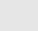 2.请结合材料内容，给历史地理学下一个简要定义。（4分）
【答案1】①历史地理学是现代地理学的分支学科，②具有时空结合的特征，③以自然和人文地理现象的产生，形成及其演化的过程为研究对象，④探寻这些现象产生、形成及其演化背后的原因和规律。（短句）（不建议用短句）（官方答案）
【答案2】历史地理学是具有时空结合特征的，以自然和人文地理现象的产生、形成及其演化的过程为研究对象，探寻其背后的原因和规律的现代地理学的分支学科。（长句）
（江苏、福建、广东、河北、辽宁、湖北、湖南、重庆等八省市2021届高三新高考统一适应性考试语文试题）阅读下面的文字，完成下面小题。
材料一：
古代书院，承担着继承和弘扬优秀传统文化、培育英才的重任，通常由富商、学者自行筹款，于山林僻静之处建学舍，或置学田收租，以充经费。千余年来，作为我国独特的教育机构和学术机构，书院在历经辉煌、困顿和沉寂中发展着，至今仍然“活着的书院”岳麓书院就是其中的典范。
岳麓书院位于湖南省长沙市湘江西岸秀丽的岳麓山下，湖南大学校园之中，为我国著名的“四大书院”之一。它自北宋创始，历宋、元、明、清各代，兴学不变。随着清末改革学制，废书院，办学堂，辛亥革命后改高等学校直至湖南大学，均因旧址扩建，千余年来都是湖南高等学府所在，反映了祖国文教事业的悠久历史，是十分可贵的文物史迹。自上世纪八十年代岳麓书院经由湖南大学管理和修复以来，书院延续其千百年来的人才培养、学术研究和文化传播功能，成为了全国书院中承继其传统功能的典型代表，被外界誉为“千年学府”。
……
（摘编自范玉刚《书院的文化传承及精神蕴蓄》与岳麓书院网站书院概况）
材料二：
书院是中国古代民间教育机构，是古代东亚教育制度有别于官学的一种独立的教育系统。书院历史非常悠久，其间之形制、规矩多有变化，所以要综括地谈它的精神并不容易。
传统书院有讲会，讲会有高度的仪式性。不是一上来就开始演讲，演讲前要焚香、要击云板、要歌诗。歌诗非常重要，因为儒家的教育要“兴于诗、立于礼、成于乐”。还有祭祀，每次讲会前，主持人都要先到孔子像前上香，上香后才开始讲会。所有这一切，都显示了讲会的仪式性。其次还有会约，极细密。如白鹿洞书院的《白鹿洞规约》一类。每个书院在具体运营过程中，还有非常多、非常细的规范，包括怎样吃饭，怎么缴费，每个月聚几次，是朔望集，还是每个月初三初七聚会，每个聚会多少时辰等等。这些规定非常详细，否则群体生活便难以进行。
书院精神中有一个非常重要的质疑、问难、辩论的精神。这种精神是中国学术上本来有的传统，书院继承和发扬了它。那么，这个传统从哪儿来的呢？从汉代的讲经来！当然先秦诸子不用说了，儒家的师弟子之间也是互相辩论的。但汉人讲经学时，把这种辩论的精神制度化了，演讲时规定要安排一位质疑者。这个传统在南北朝期间又扩大了。皇帝也常出来讲经，由大臣问难。到了宋代，这种风气在书院中也得到了体现。所以书院讲会在制度上要设一名质疑者，目的就是用跟你相反的道理和你辩论，以追求真理。
讲会之外，书院山长（院长）还要讲学。这跟讲会不太一样，主要是本门内部的讲习，讲自己的学问。书院山长大概一两个月讲一次，平常并不讲，那么平常书院是怎么学习的呢？是自学！就是你自己学习。书院有个方向，告诉学生应该遵从什么，有个精神上的导引，这些都由山长提点。自己学、自己下功夫，学到某个地步，老师才给个指引或做个印证。书院基本上不考试，你做学问是为自己做的，你学问好不好你自己清楚，我考你干什么呢？你为了考试来蒙混我，有这必要吗？而且也没有年限，你要读几年就读几年，所以有些人一辈子都在书院。自学自律，为己之学，这种精神贯穿于书院中。
另外，还应注意书院的社会性。书院对外另有宣讲，属于社会性的讲学。这种面对社会的讲学，旨在教化，目的是要让社会风俗更为淳美。古代书院的山长们在这方面颇有表现，有很多故事。如清代诗人施闰章（愚山）主持一个书院，有天来了两兄弟，写了状子到书院告状，要争祖产。愚山说“:我这里是书院，是讲学的地方，不是衙门，你们要告状，需到衙门去，但既然来了，那我们也不妨聊聊。”就让两兄弟坐下来，跟他们谈兄弟友爱之道，结果讲得这两兄弟相拥痛哭，当场就把状子烧了回家去了。
最重要的，贯穿在书院内部的是一种礼的精神或敬的精神。礼的外在是一种典礼、仪式，内在是一种敬的精神。这敬或礼表现在什么地方呢？第一，表现在祭祀上。书院必有祭祀，祭祀是书院非常重要的功能。这种功能在今天的大学里荡然无存。没祭祀就是没有学术传统，没有学术的传承。我们很多大学只纪念政治人物，立了一堆铜像塑像，但是大学自己学术本身的师承，什么时候祭祀了？其次是斋。书院有斋，我们平时讲心斋、吃斋。斋是什么？是用行动来表现一种对事物恭敬的态度。像祭祀时要斋戒沐浴、要斋心。所以，斋舍不只是回去睡觉的地方，你主要的学习、主要的实践功夫都是在你的斋房、你的书斋里体现的。你大部分的时间并不是到讲堂上听讲，仍是在书斋里自己用功。还有敬师。现在很多学校，老师进教室讲课，学生起来敬礼都不会；下课，学生一轰而散，也不懂得要跟老师敬礼，没任何仪式。没有礼的精神灌输其中，想要学生守规约，必然引起反弹。
书院属于私学，是一个特别的地方，但它是整个社会共同的事业，其功效也影响整个社会。
3.请结合材料内容，给书院下一个简要定义。（4分）
【答案1】书院是我国古代由富商、学者自行筹款建立的具有人才培养、学术研究和文化传播功能并形成独特精神的民间教育机构。（长句）
【答案2】书院是我国古代民间独特的教育机构，由富商、学者自行筹款建立，具有人才培养、学术研究和文化传播功能，并形成独特精神。（短句）（不建议用短句）
【课堂即学即练】
（2024届八省八校T8联考高三第二次学业质量评价）阅读下面的文字，完成1～5题。
①长江和黄河虽然同为中华文化的母亲河，都取得了辉煌灿烂的成果，但从夏商周到西晋末，黄河流域经济文化发展水平超过长江流域。然而，自东汉末年以来，中国北方多次遭到游牧民族的冲击，历次兵燹带来大规模北人南迁，而相对安定的长江流域随着生产力的发展和技术的进步，优越的自然条件日益凸显。
②长江流域和黄河流域皆具水热条件，故成为中华文化的两大源头，而长江流域拥有更丰沛的水热资源。但在原始社会末期至商末这一文明初始阶段的气候条件下，中国先民所能达到的生产力水平更适合开发北方黄河流域。在全新世中期，全球气候变暖，长江、黄河流域较之现在更加温暖湿润。黄河流域森林密布，受低温和干旱的威胁较轻；而气候炎热潮湿的长江流域则经常发生洪涝灾害。
③当时的原始农业以木石农具为主，黄河中上游的粟作农业依托肥沃疏松的黄土和黄河及其大小支流的灌溉，通过精耕细作实现了蓬勃发展，各早期文明也借此绵延不绝并逐渐融合；而长江流域则因其红壤的土质较为紧密，水稻种植所需平整土地及引水灌溉的劳动量大、技术要求高，而当时人员、技术所能达到的稻作生产方式又较为粗放，且常受洪水威胁，故其农业产出量不及黄河流域。这种农业生产上的差异在进入青铜时代后仍长期延续，直至铁质农具产生及其后一系列灌溉排水工具的出现、防洪手段和农业生产技术的进步,长江流域的水热优势才逐渐彰显。另外需要指出的是,在这一农业生产重心的转变过程中,近 5000 年来的中国气候总体向干冷演变,这导致黄河流域生态系统趋向脆弱,而长江流域则变得更适宜人类居住和农业开发。另外,黄河流域因过度开发而导致水土流失也起到了推波助澜的作用。
④但总体而言,在当时及此后相当长的历史时期内,长江流域铁农具的推广和兴修水利工程的力度仍不及黄河流域,“火耕水耨”仍是南方水稻耕作的主要方式。直到东汉时期长江流域的水稻生产才摆脱“火耕”,走上精耕细作的道路,并且部分地区还开始使用牛耕，出现了秧苗移栽与双季稻,灌溉农业模式也日臻成熟,这些都为日后长江流域农业生产的腾飞打下基础。
⑤六朝时,长江流域的灌溉与防洪事业进一步发展。如东晋时期的荆江筑堤,南朝的都阳湖筑堤建闸等,长江流域的丰富水热资源得到较大程度开发,形成足以与黄河流域相抗衡的重要农业生产区。此外,造船业也取得了突破性发展,长江流域开始展开大规模航运。史载南朝宋孝武帝西巡“龙舟翔凤以下,三千四十五艘。舟航之盛,三代二京无比”。为方便水路交通,各处运河开始修筑。比如孙吴开凿破冈渎以汇通秦淮与江南运河,使建邺成为联络长江与吴会水运的中心城市,商贸迅速兴起。东晋南朝时期,与农业生产关系密切的天文历法学取得重大突破,东晋虞喜发现岁差现象,稍后,祖冲之将虞喜的岁差学说引入历法,隋唐因之,对长江流域的农业发展帮助甚大。
⑥唐朝政府极重农田水利工程,将兴修水利提高到了法律层面,建立了较为完备的水利管理机构,长江流域也随之开辟出了大量良田。尤其是安史之乱过后,长江中下游的淮南道和江南道成为长安朝廷的财赋供应基地,其水利事业蓬勃发展,农业生产随之日盛。中唐时期权德舆指出:“江、淮田一善熟,则旁资数道,故天下大计,仰于东南。”唐代后期,江东人民还从长期水田耕作的实践出发,改进笨重的直辕犁为曲辕犁,明显降低了犁的受力点,既减轻了扶犁农户的体力消耗,又充分有效地利用了畜力,大大提高了耕作效率,“中国旧式步犁至此发展成熟,完全定型化”。曲辕犁沿用到了新中国成立初期。除此之外,唐朝江南地区还出现了稻麦复种制、茶林间作与鱼草轮作之法,这不仅令长江流域丰富的水热资源得到了更充分的利用，而且还有利于保持生态的平衡，江南水稻区的农业生产蒸蒸日上。
⑦宋朝时,江南的水田耕作工具已较为配套,起秧、碎土、稻谷扬净等都有专门工具,复种(双季稻和稻麦两熟)技术也较为成熟,加之当时圩田盛行于江南,“每一圩方数十里,如大城,中有河渠,外有门闸。旱则开闸引江水之利,潦则闭闸拒江水之害。旱涝不及,为农美利”。唐末引自越南的较为耐早的占城稻此时也在江南普遍种植,江南水稻产量得到了极大提高，故南宋中期以来“苏湖熟,天下足”的谚语广为流传。
⑧综上所述,春秋以迄宋代,随着技术的进步,自然条件更为优厚的长江流域在农业生产方面逐步赶超了黄河流域，成为中国的粮食财富供应基地。
(摘编自冯天瑜、马志亮、丁援《长江文明:中国经济文化重心南移的外因与内因》,有删改)
1.下列对原文相关内容的理解和分析,正确的一项是(3分)（   ）
A.青铜时代后,长江流域水热资源优势逐渐彰显,很快形成了能与黄河流域相抗衡的重要农业生产区。
B.各路运河的修筑带动了六朝造船业的突破性发展以及长江流域大规模航运的开展,推动了商贸的迅速兴起，
C.在天文历法方面,引入祖冲之、虞喜岁差学说的大明历,对长江流域的农业发展帮助很大。
D.引入外来的占城稻,极大促进了江南水稻产量的提高,使江南成为南宋中期以来的粮食基地。
【答案】D
2.根据原文内容,下列说法不正确的一项是(3分)（   ）
A.从第三段的内容可以看出黄河流域水土流失是因为受到了气候逐渐干冷、干旱的影响。
B.从六朝和唐代的历史来看,长江流域经济文化的长足发展离不开国家和政府层面的组织建设。
C.安史之乱后淮南道和江南道农业生产的大发展与法律保障下水利管理机构的建立不无关系。
D.唐朝江南地区的一系列耕作方法给了我们启示:人类可以在不破坏自然的前提下利用自然为农业生产服务。
【答案】A
3.根据原文内容,下列不属于经济文化重心逐渐由黄河流域移至长江流域原因的一项是(3分)（   ）
A.东汉末年以来,中国北方多次遭到游牧民族的冲击,南方相对安定。
B.长江流域的红壤土质紧密，而黄河流域的黄土土质疏松。
C.随着生产力发展，长江流域更丰富的水热资源优势得以发挥。
D.长江流域生产力的发展和技术的进步逐渐超越了黄河流域。
【答案】B
4.衡量社会生产力发展水平的主要标志是生产工具,下面表格空缺处内容填充不正确的一项是(3分)（   ）





A.①黄河流域、长江流城生产工具发展情况对照表
B.②青铜农具
C.③黄河流域
D.④水田耕作工具种类多样且较为配套
【答案】B
5.请梳理长江流域水稻耕作、种植方式的发展脉络。(6分)
【答案】①东汉以前，“火耕水耨”为其主要耕作方式；②东汉时期，开始精耕细作，使用牛耕，出现了秧苗移栽与双季稻种植；③唐朝，改进后的曲辕犁用于耕作能够节省人力，有效利用畜力，江南地区还出现了稻麦复种制、茶林间作与鱼草轮作法；④宋代，复种技术较为成熟，圩田盛行于江南，占城稻此时在江南普遍种植。（每点2分，梳理出三点即可得满分，必须有时间节点，少一处扣1分）